Население России
Миграция
Навигация
Миграция и ее виды
Миграция населения — это перемещение людей, связанное с изменением места жительства. Люди, участвующие в миграции, называются мигрантами.
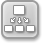 Миграция влияет на численность населения региона или страны. В условиях естественной убыли миграция - единственный источник роста его численности.
Причины миграции
Главная причина – экономическая. Люди едут в другие страны и районы в поисках работы (трудовая миграция), едут в места с более высоким уровнем жизни.
Внутренняя миграция
Внутренняя миграция –перемещение населения внутри границ страны.
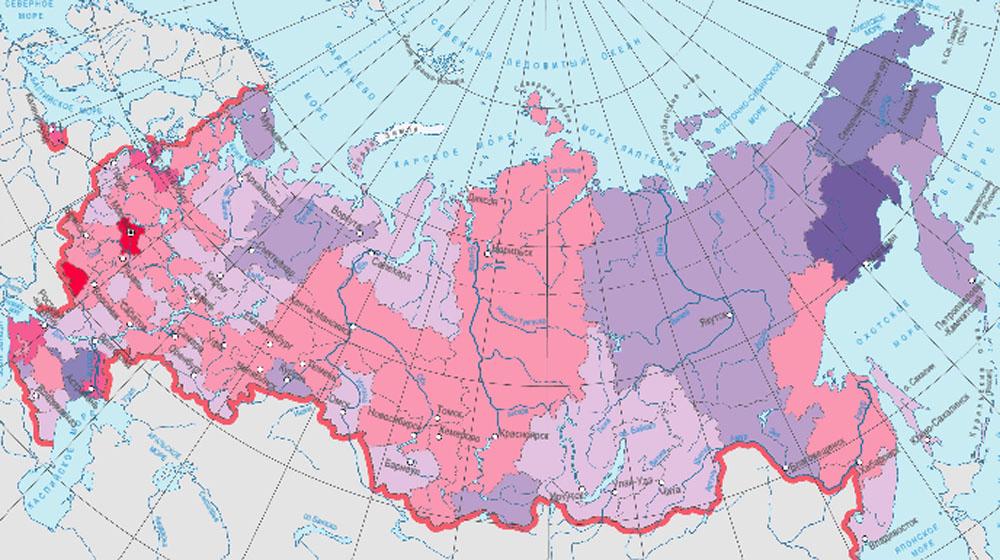 Магаданская обл.
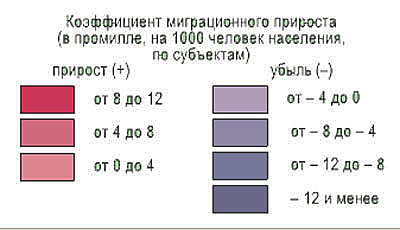 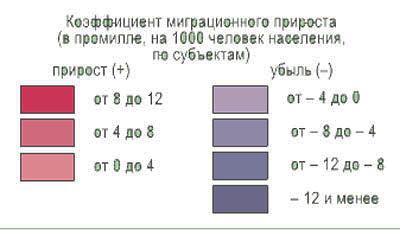 Территориальная подвижность населения
Направления внутренней миграции
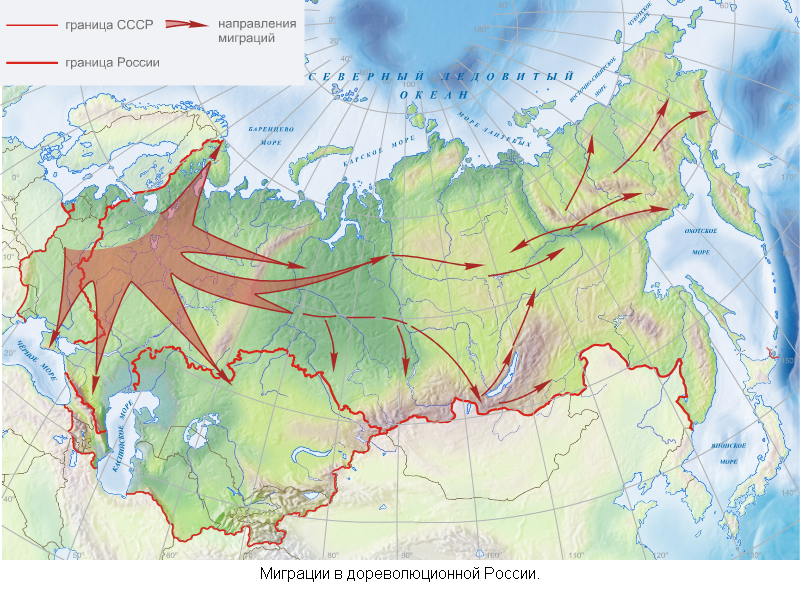 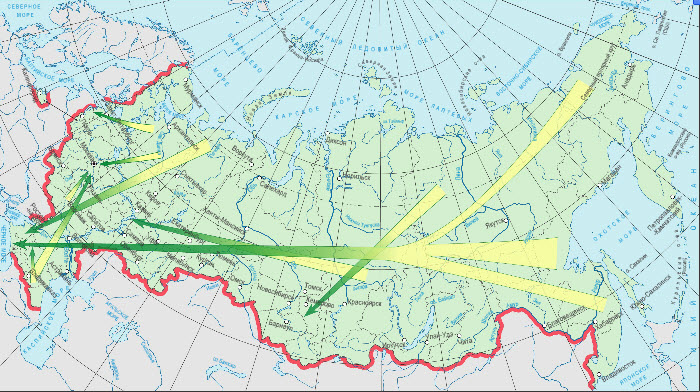 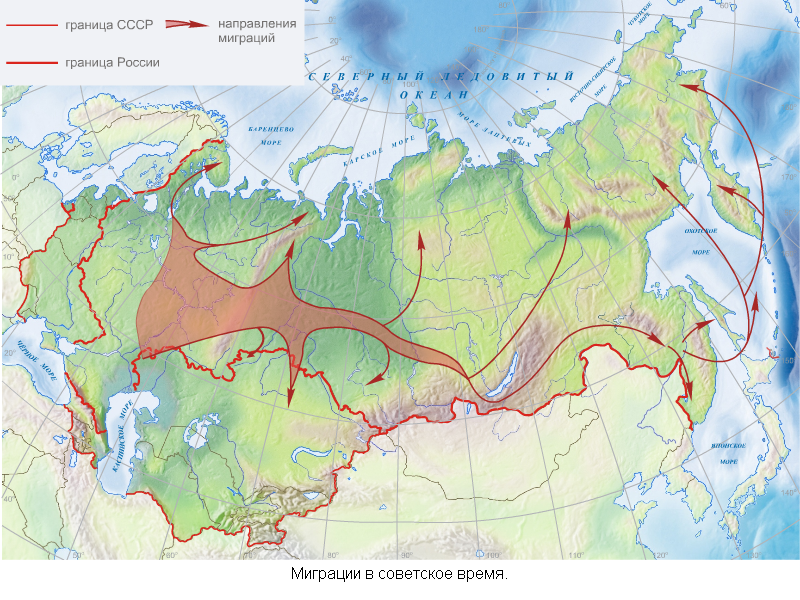 Насильственная миграция (депортация)
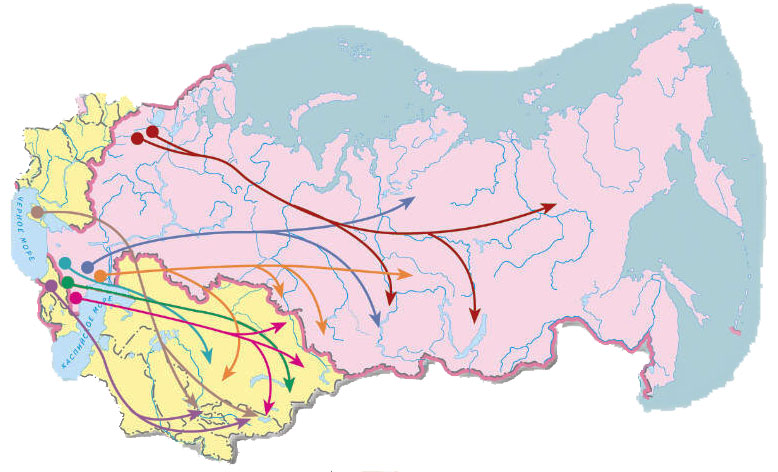 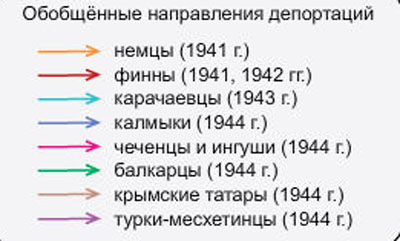 В 30-40 е годы XXв этническая миграция носила принудительный характер. Такие миграции называют депортациями. Целые народы переселялись в Сибирь и Казахстан. В результате многие народы оказались за тысячи километров от дома и вынуждены были приспосабливаться к новым условиям жизни и хозяйственной деятельности.
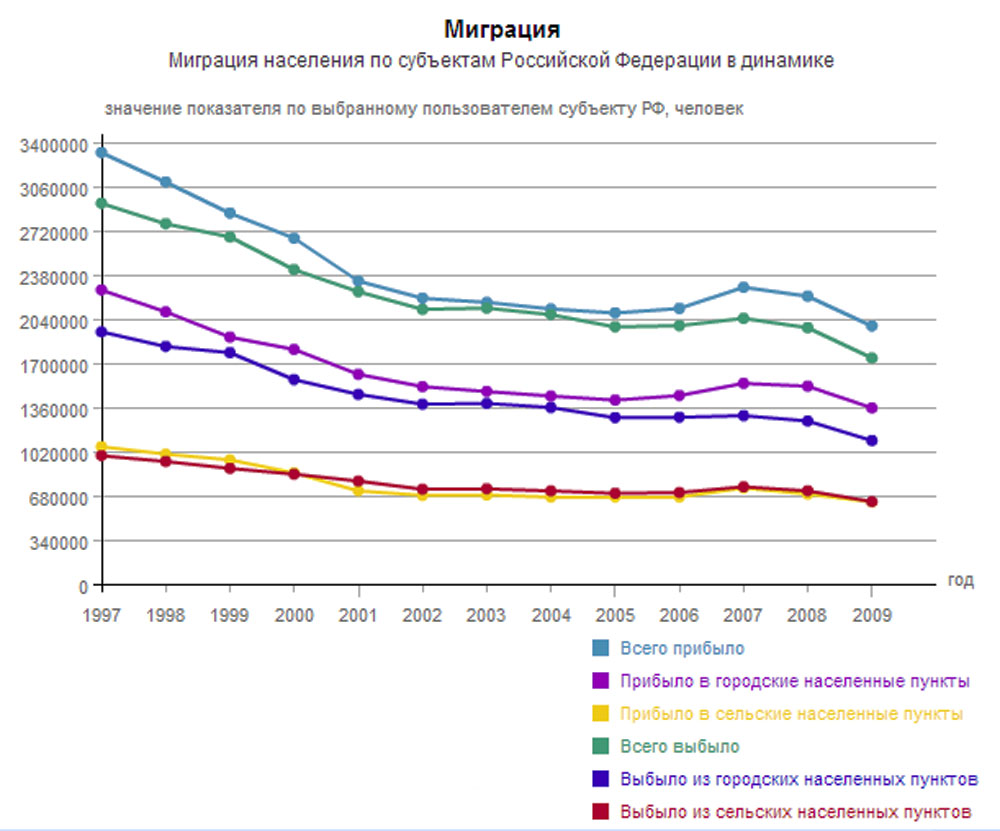 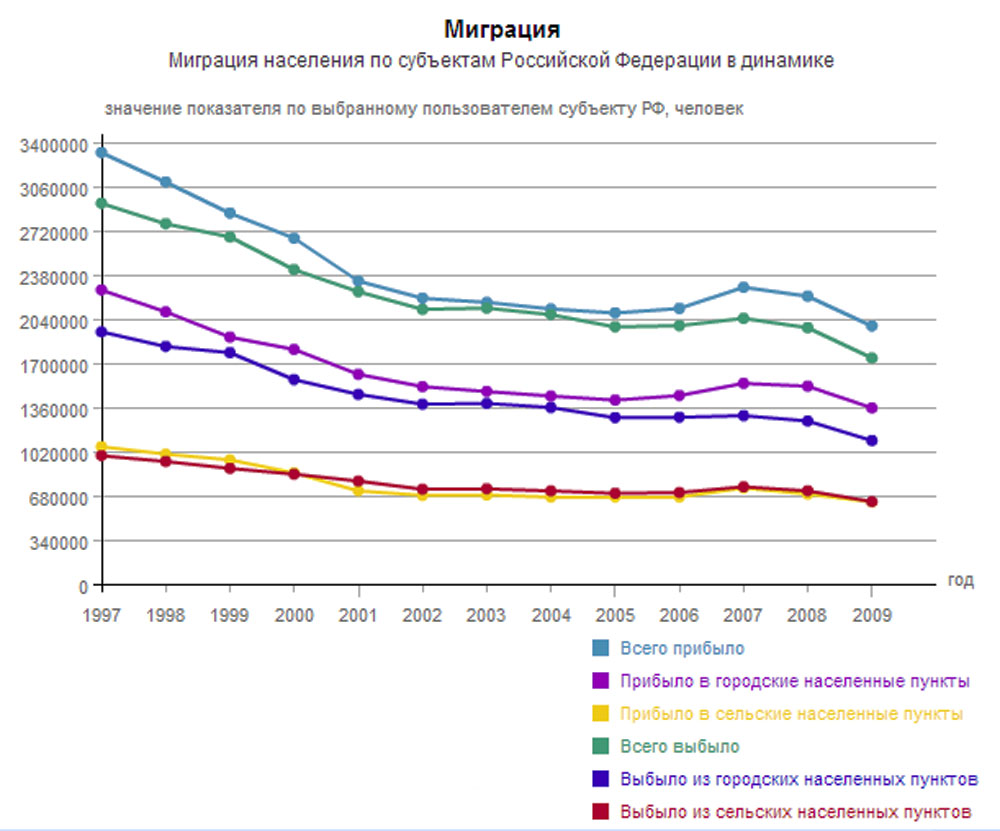 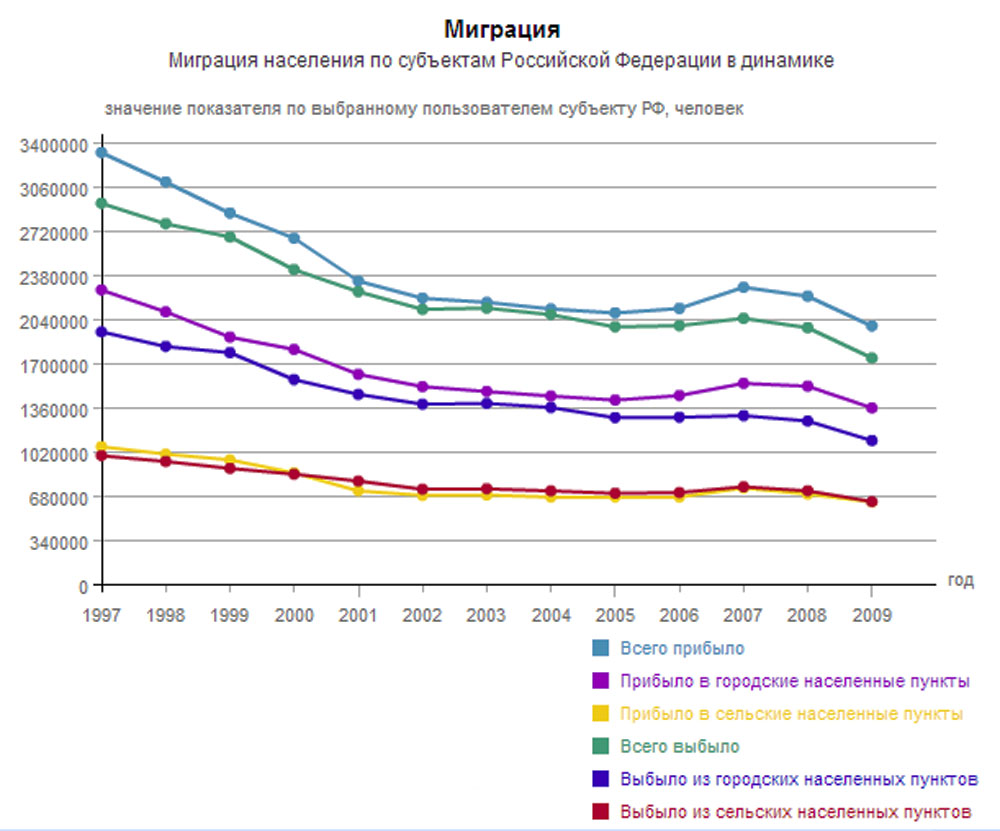 Внутренняя миграция не изменяет численность населения страны, а изменяет численность населения отдельных районов. В настоящий момент внутренняя миграция охватывает 80% общего миграционного оборота.
Территориальная подвижность населения
В современной России степень миграционной подвижности невысокая. За свою жизнь среднестатистический житель России меняет место жительства в течение жизни 1,5 раза, а, например, житель США — 13 раз, житель Великобритании —7 раз.  С развитием общества возрастает территориальная подвижность населения.
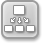 Работа
Территориальная подвижность населения
Супермаркет
Садовый участок
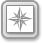 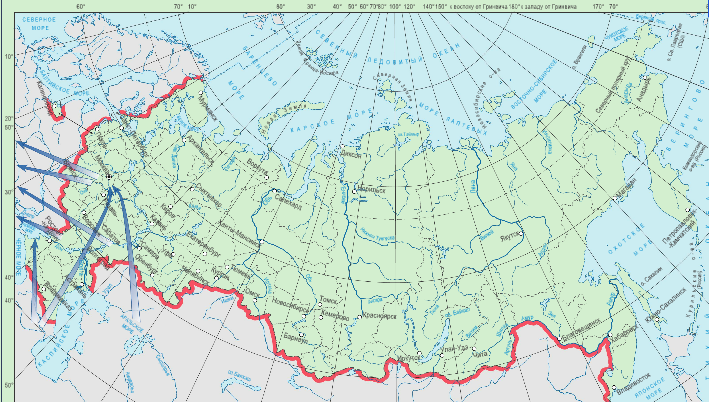 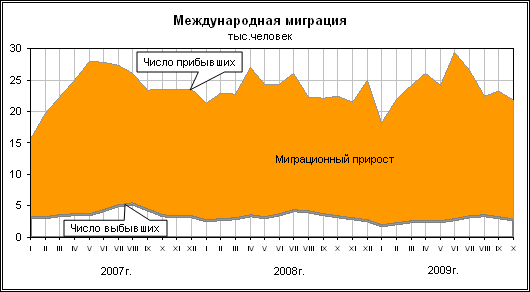 Направление внешних миграций
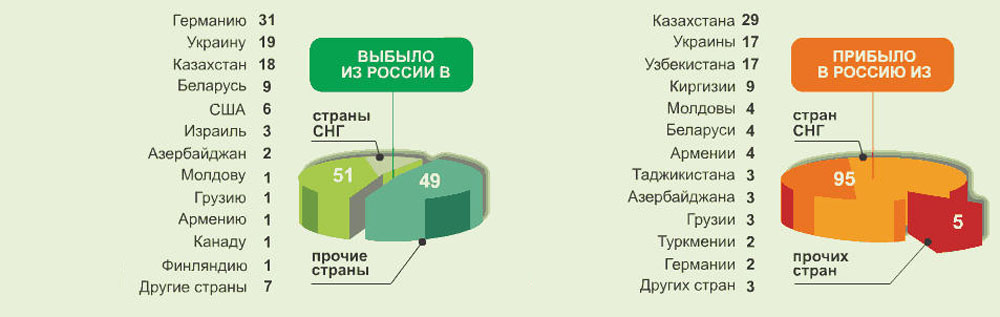 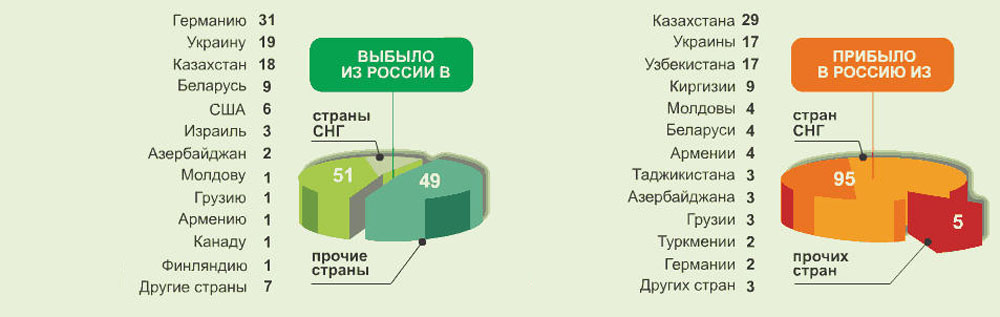 Разность между числом прибывших в страну и числом выбывших за ее пределы за определенный срок называется миграционным приростом.
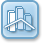 Миграционный прирост в России
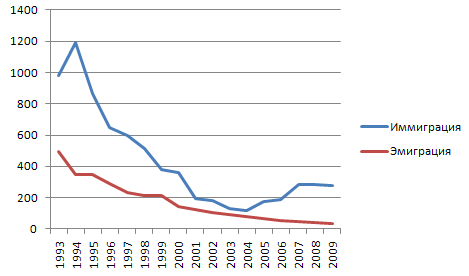 Значение миграции
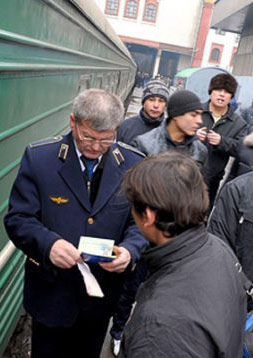 Тест по теме «Миграция населения России»
Поездки в командировки относятся к миграциям:
А.  сезонным                  Б. маятниковым
В.  нерегулярным          Г.  регулярным
2.   Поездки на работу, в другой город или пригород относятся к миграциям:
А.  сезонным                Б. маятниковым
В. нерегулярным         Г. регулярным
3.    Массовые поездки горожан на дачи и садовые участки относятся к миграциям:
А.  сезонным                  Б. маятниковым
В.  нерегулярным          Г.  регулярным
Какие виды миграции влияют на численность населения?
А.  внешние и внутренние             Б. только внутренние  
В.  только внешние         Г.  миграция не влияет на численность населения
Какой из перечисленных регионов России в настоящее время испытывает отток населения?
А. Поволжье       Б. Урал      В. Камчатка    Г. Центральная Россия
Ответы
Поездки в командировки относятся к миграциям:
А.  сезонным                  Б. маятниковым
В.  нерегулярным          Г.  регулярным
2.   Поездки на работу, в другой город или пригород относятся к миграциям:
А.  сезонным                Б. маятниковым
В. нерегулярным         Г. регулярным
3.    Массовые поездки горожан на дачи и садовые участки относятся к миграциям:
А.  сезонным                  Б. маятниковым
В.  нерегулярным          Г.  регулярным
Какие виды миграции влияют на численность населения?
А.  внешние и внутренние             Б. только внутренние  
В. миграция не влияет на численность населения  Г. только внешние
Какой из перечисленных регионов России в настоящее время испытывает отток населения?
А. Камчатка         Б. Урал        В. Поволжье          Г. Центральная Россия
Вопросы  по теме «Миграция населения России»
Миграция населения — это перемещение людей, связанное с изменением места жительства.
1
Люди, участвующие в процессе миграции, называются мигрантами.
2
Миграция влияет только на численность населения регионов, но не страны.
3
Экономическая, политическая, национальная, религиозная и экологическая.
4
Внешняя миграция: иммиграция - въезд в страну, а  эмиграция – выезд из страны.
5
Задания  по теме «Миграция населения России»
Задание 1. Используя текст учебника, заполнить схему «Виды миграции»
1
2
3
4
5
6
7
10
11
8
12
9
Проверка
Задание 2. Используя текст учебника, заполнить схему «Причины миграций»
Проверка
Задание 3. Какое количество объектов посещаете вы и ваша семья в течение суток, недели? Сравните территориальную подвижность вашей семьи с территориальной подвижностью других семей. В каких видах миграции участвуете вы и члены вашей семьи?
Миграция
Мигранты
Внутренняя миграция
Депортация
Миграционный прирост
Иммиграция
Эмиграция
ЕГЭ и ГИА
А 1. Для какого периода XX века были характерны миграции населения из Центральной России в южные районы Западной Сибири и Северный Казахстан?
А.  30-е годы          Б. 40-е годы           В. 50-е годы          Г. 60-е годы
А 2.  В какой из перечисленных стран доля русского и русскоязычного населения наибольшая?
А.  Белоруссия          Б . Казахстан           В. Литва        Г. Армения
А 3.  Какой из перечисленных регионов России в настоящее время испытывает отток населения?
А.  Поволжье           Б. Приморье            В. Прибайкалье            Г.  Чукотка
А 4. Какие из перечисленных народов подвергались массовой депортации в 30-е и 40-е годы XX века?
А. калмыки и немцы
Б. карелы и башкиры 
В. марийцы и коми
Г. ханты и якуты
Ответ
В1. Как называется массовое насильственное переселение людей из мест их постоянного проживания?
Ответ
Депортация
В 2. Выберите из перечисленных народов три, подвергшихся  депортации в 30-40-е годы XX века.  
буряты
корейцы
башкиры
немцы
якуты
балкарцы
Ответ
2,4,6
В3. К какому типу миграции относятся сезонные, маятниковые и нерегулярные миграции?
Ответ
Временные
С 3.  Миграционный баланс (разница между количеством иммигрантов и эмигрантов) России в начале и середине 90-х годов был положительным. Объясните, за счет каких мигрантов складывалась его иммиграционная составляющая и из каких стран они переезжали в Россию.
Ответ
Миграция русскоязычного населения из новых независимых стран, образовавшихся в результате  распада СССР, главным образом из Центральной Азии (Узбекистан, Туркмения, Киргизия, Таджикистан) и Закавказья (Азербайджан, Армения, Грузия).
Навигация
Ресурсы
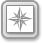 Карта
Далее
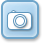 Иллюстрация
Диаграмма
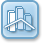 Назад
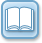 Выход
Текст
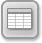 Таблица
Скрытая информация
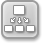 Схема
Ресурсы
http://www.gks.ru/wps/wcm/connect/rosstat/rosstatsite/main/population/demography/c2cb4b80449fc2f3a8fcb8b37074422a  международная миграция
http://www.gks.ru/wps/wcm/connect/rosstat/rosstatsite/main/population/demography/c2cb4b80449fc2f3a8fcb8b37074422a миграция населения по субъектам РФ
http://www.antropotok.archipelag.ru/perepis/ris-p12.jpg направление миграции 2010
http://demographia.ru/UserFiles/Image/rosstat/rosstat_2009_11/image010.gif миграционный прирост
http://mozhay.net/images/photos/medium/article354.jpg мигранты 
http://dic.academic.ru/pictures/wiki/files/69/EMIMRF19932009.png график эмиграции и иммиграции